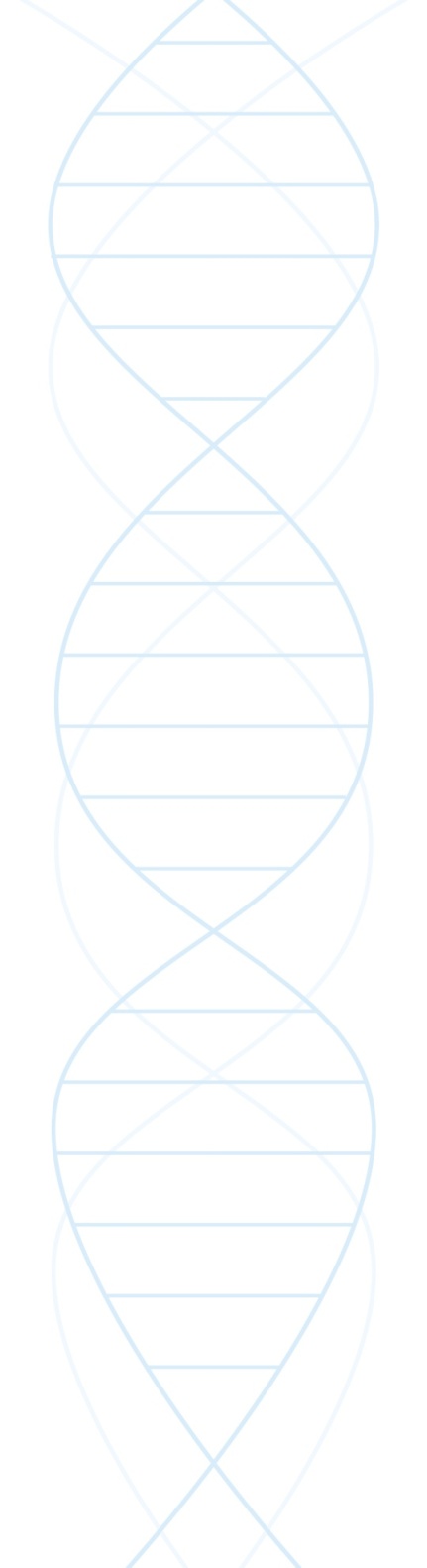 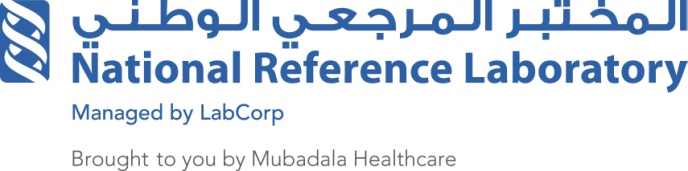 NRL OSH NONCOMPLIANCE'S AND ITS CONSEQUENCES
1
NRL-TTC-PPT-009,Ver:001
OBJECTIVES OF THIS TRAINING
To provide guidance on the effect of non-conformities and its consequences when OHSMS fails to comply
NRL-TTC-PPT-009,Ver:001
2
OSH CONSEQUENCES OF NON-CONFORMANCE TO OHS PROCEDURES
Consequences can be raised from 
Health and Safety prospective –eg: fatalities 
Equipment damage 
Lost time Injuries 
Property damage 
Environment damage/pollution 
Legal prospective –eg: fines imposed by the regulatory bodies
NRL-TTC-PPT-009,Ver:001
3
LIST OSH CONSEQUENCES OF NON-CONFORMANCE TO OHS PROCEDURES
NRL-TTC-PPT-009,Ver:001
4
LIST OSH CONSEQUENCES OF NON-CONFORMANCE TO OHS PROCEDURES
NRL-TTC-PPT-009,Ver:001
5
LIST OSH CONSEQUENCES OF NON-CONFORMANCE TO OHS PROCEDURES
NRL-TTC-PPT-009,Ver:001
6
LIST OSH CONSEQUENCES OF NON-CONFORMANCE TO OHS PROCEDURES
NRL-TTC-PPT-009,Ver:001
7
LIST OSH CONSEQUENCES OF NON-CONFORMANCE TO OHS PROCEDURES
NRL-TTC-PPT-009,Ver:001
8
LIST OSH CONSEQUENCES OF NON-CONFORMANCE TO OHS PROCEDURES
NRL-TTC-PPT-009,Ver:001
9
LIST OSH CONSEQUENCES OF NON-CONFORMANCE TO OHS PROCEDURES
NRL-TTC-PPT-009,Ver:001
10
LIST OSH CONSEQUENCES OF NON-CONFORMANCE TO OHS PROCEDURES
NRL-TTC-PPT-009,Ver:001
11
LIST OSH CONSEQUENCES OF NON-CONFORMANCE TO OHS PROCEDURES
NRL-TTC-PPT-009,Ver:001
12
LIST OSH CONSEQUENCES OF NON-CONFORMANCE TO OHS PROCEDURES
NRL-TTC-PPT-009,Ver:001
13
LIST OSH CONSEQUENCES OF NON-CONFORMANCE TO OHS PROCEDURES
NRL-TTC-PPT-009,Ver:001
14
LIST OSH CONSEQUENCES OF NON-CONFORMANCE TO OHS PROCEDURES
NRL-TTC-PPT-009,Ver:001
15
LIST OSH CONSEQUENCES OF NON-CONFORMANCE TO OHS PROCEDURES
NRL-TTC-PPT-009,Ver:001
16
LIST OSH CONSEQUENCES OF NON-CONFORMANCE TO OHS PROCEDURES
NRL-TTC-PPT-009,Ver:001
17
LIST OSH CONSEQUENCES OF NON-CONFORMANCE TO OHS PROCEDURES
NRL-TTC-PPT-009,Ver:001
18
LIST OSH CONSEQUENCES OF NON-CONFORMANCE TO OHS PROCEDURES
NRL-TTC-PPT-009,Ver:001
19
FOR MORE READING
NRL Legal register , for the legal requirements: NRL-OHS-SOP-004
OSHAD Elements SF
NRL-TTC-PPT-009,Ver:001
20